2023 Theme Examine My Way
SERMON:  Can I say that I am Ready for the Judgment Day?
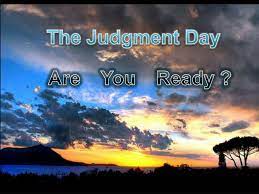 2023 Theme Examine My Way
SERMON:  Can I say that I am Ready for the Judgment Day?
The Apostles Paul’s Sermon on Mars Hill.  Acts 17:22-32.  Paul illustrates to these Gentiles (Pagans) there are two essential events that are critical to the Gospel Message.  
Acts 17:24 Day of Creation 
Acts 17:31 Day of Judgment 

What are you the most afraid of?  Or look back on your life and when was the time or times that you was the most afraid or terrified?  
We have many in the World and in the Church more concerned with other things than the Judgment day.  
The Physical Death 
COVID-19 Pandemic 
Global Warming 
Wars 
Nuclear War 
Money 
Self Indulgence and Pleasure
2023 Theme Examine My Way
SERMON:  Can I say that I am Ready for the Judgment Day?
I.  Who, What, and Why should we fear?  
  Ecclesiastes 12:13-14 
  Matthew 10:28 
  Proverbs 1:7  

   II.  Satan and man lies and causes us to fear things and doubt God
  There are many false teachings about the Judgement Day.  Sadly, the majority of the world believes these false doctrines more than they believe what the Bible says about the Judgment    
  AD 70 Doctrine  
  Premillennialism  

  AD 70 Doctrine in basic terms teaches that the destruction of Jerusalem by the Romans in AD 70 marked several events:   
 The Establishment of the Kingdom 
 The second coming of Christ 
  The resurrection of the dead 
  The Judgment 
  The end of the world 
  The fulfillment of all previously unfulfilled prophecies
2023 Theme Examine My Way
SERMON:  Can I say that I am Ready for the Judgment Day?
Premillennialism Doctrine:  
 Claims that Christ failed because He was crucified 
  Use the word Rapture and state that Jesus will come back multiple times and there will be multiple resurrections
  7 years of Tribulation Battle of Armageddon 
  1000 year reign
  Christ Returns and this is the final judgment 

  Satan’s Tactics, Techniques, and Procedures (TTPs)

  Satan has always tried to deceive mankind and manipulate God’s word and get people to doubt or question God.  
  Eve Genesis 3 
  Noah Genesis 6 

  III God does not Lie    
  AD 70 Doctrine  
  Premillennialism  

  AD 70 Doctrine in basic terms teaches that the destruction of Jerusalem by the Romans in AD 70 marked several events:
2023 Theme Examine My Way
SERMON:  Can I say that I am Ready for the Judgment Day?
III God does not Lie    
  Hebrews 6:18 
  John 14:2-3 
  2 Peter 3:3-18 
  James 1:12 
  Romans 4:21

  IV.  What does the Bible say about the Judgment Day?  
  Facts:  Christ will return again.  Acts 1:10-11 and 1 Thess 4:15-16 
  We don’t know when but God does.  1 Thess 5:1-10  
  It is critical that we are obedient and faithful and ready daily II Peter 3:11-14 
  When he comes, everyone will see and know it.  It want be a secret.  Acts 1:10-11  
  Every eye will see Him Revelation 1:7 
  No warning and suddenly I Thess 5:1-3 
  He will come with His mighty Angels 2 Thess 1:7 and Matt 5:31 
  It will be loud and announced but no time to prepare 1 Thess 4:16-`17 and 1 Cor 15:52
2023 Theme Examine My Way
SERMON:  Can I say that I am Ready for the Judgment Day?
What will happen when he comes 
  The Judgment the only one and final judgment 
  The end of the World 2 Peter 3:7-10 
  The end of Time John 6:39-40 and 44 
  The Resurrection John 5:28-29 First the Dead in Christ 1st Thess 4:16and then the living shall be changed 1 Cor 15:50-55 Not Disappear    
  Christ will deliver His Kingdom (His Church) to the Father.  Not multiple times but only one!  1 Cor 15:24 


  We all will give an individual account before Christ on the Day of Judgement
  The wicked and the unrighteous are punished immediately II Thess 1:7-9
  God has prepared a place for His Saints and a place for Satan and His Angels Matt 25:41-46 

   The Judgment Day is certain, it’s final and it will catch the majority of world by surprise and unprepared!  

  What about you?  Are you Prepared?
2023 Theme Examine My Way
SERMON:  Can I say that I am Ready for the Judgment Day?
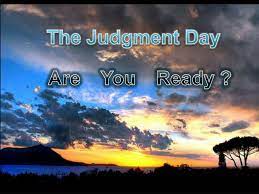